STATISTIKA
Sázíte-li ve Sportce, je to hazard. Sázíte-li se, že vám v kartách přijdou tři postupky po sobě, je to zábava. Vsadíte-li se, že cena plynu stoupne o 10 %, je to podnikání. Vidíte ten rozdíl?
Martin Sebera, FSpS MU, 12.2.2014
Pravidla výzkumu z pohledu analýzy dat
příprava výzkumného šetření je nejdůležitější část
sběr a analýza dat slouží k zamítnutí/nezamítnutí předem stanovených úkolů práce a hypotéz (explorační vs. konfirmační přístup)
vždy mít na paměti věcné hledisko výzkumu, zejména v souvislosti s interpretací statistických výsledků
Role statistiky
Porozumění a zkoumání hromadných jevů
Zjišťování zákonitostí 
V kvantitativním výzkumu (deduktivní princip) – pojítko mezi teorií a výzkumem
Zpracování, popsání a analyzování dat
Základní pojmy
Základní a výběrový soubor a jeho rozsah (N)
Výběr:
náhodný (každý prvek má stejnou pravděpodobnost výběru - losování)
systematický (n-tý objekt, n<N)
stratifikovaný (náhodný výběr ve skupinách)
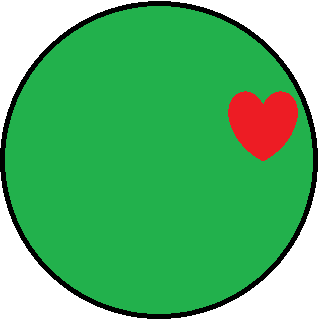 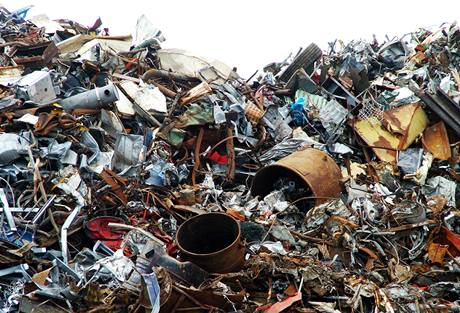 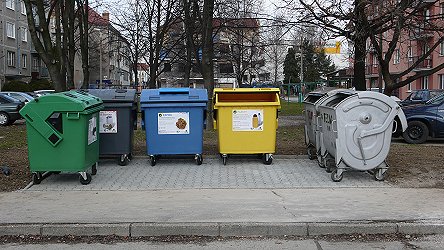 Náhodná a systematická chyba
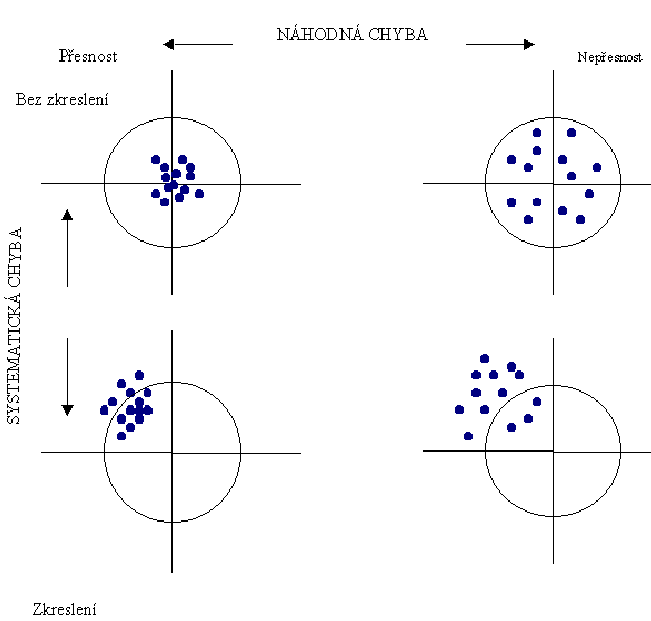 Typy proměnných
Nominální (text, číselné kódy; hodnoty jsou různé; nelze provádět aritmetické operace)
Ordinální (lze seřadit; většinou se převede na čísla), 
Intervalová (lze říct o kolik je hodnota větší)
Poměrová (lze říct kolikrát je hodnota větší)
Spojité X Diskrétní
Škály (měřítka, stupnice)
Nominální (temperament; národnost)
Ordinální (školní známky, bodování v slopestyle; relace =, ≠, >, <,), 
Metrické
Intervalová (lze říct o kolik je hodnota větší)
Poměrová (lze říct kolikrát je hodnota větší)
Př. teplota, čas, hmotnost, …
První náhled na data – popisná statistika
průměr, sm. odchylka, medián, kvartily aj.
četnosti: absolutní, relativní, kumulativní
grafy: krabicový, histogram

Proč? 
chybná měření, extrémy
homogenitu souboru
chybějící data
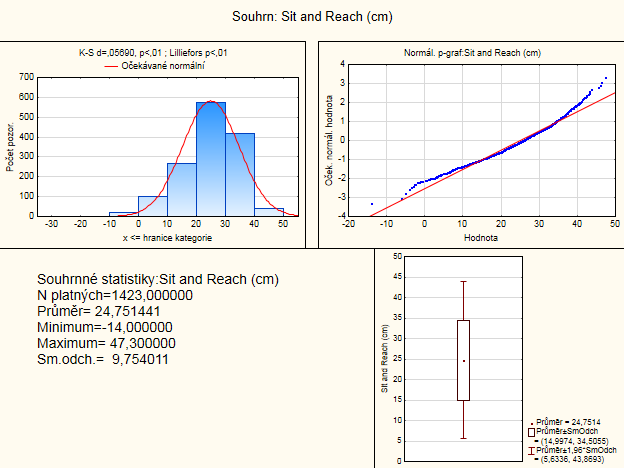 Intervalové rozložení četností
BMI: 
18 19 19 20 20 20 20 20 20 20 
20 21 21 21 21 21 21 22 22 22
N – rozsah souboru
ni – absolutní četnost
ri – relativní četnost
Ni – kumulativní absolutní četnost
Fi – kumulativní relativní četnost
lze usuzovat na některé 
vlastnosti, 
záleží na počtu intervalů
Základní statistické charakteristiky
Míry střední hodnota
Aritmetický a geometrický průměr, modus, medián
Míry variability
variační rozpětí, kvantily, rozptyl, směrodatná odchylka, variační koeficient
ztrácíme mnoho cenných informací o původních datech
1; 10; 22		průměr 11	SD 10,53 	n = 3
11; 11; 11		průměr 11	SD 0 		n = 3
Časté chyby při statistických výpočtech
Uvedení průměru bez směrodatné odchylky SD a bez N
Procenta
Regulovaná složka stoupla o 200 %, silová zlevnila o 20 %. Jak se změnila celková cena?
Regul:	  100,- Kč →   300,- Kč	původní cena 	3100,- Kč
Silová:	3000,- Kč → 2700,- Kč	nová cena: 	3000,- Kč
Nejen procenta, ale i z jakých základů se počítají
snížení platu o 30 % a jeho následné zvýšení o 30 % 
při původním platu 100 Kč je plat po snížení 70 Kč (-30 %), ale po následném zvýšení o 30 % pouze 91 Kč.
Testování hypotéz, koncept věcné vs. statistické významnosti
Postup testování hypotéz → poměrně jasný a jednoduchý. 
Vytvoříme hypotézu H0, o které předpokládáme, že platí. Proti ní postavíme alternativu (HA). Sesbíráme data. Najdeme věrohodný aparát, který konstatuje, zda domněnka platí nebo ne → statistický test.
chyba 1. druhu se značí a a nazývá se hladina významnosti. Výraz 1 - a se nazývá spolehlivost
chyba 2. druhu se značí b. Výraz 1 - b se nazývá síla testu
Obvyklé hodnoty spolehlivost: 0,95 nebo 0,99; 
síla testu např. 0,8 → volíme např. hladinu významnosti a = 0,05 nebo 0,01.
Koncept věcné významnosti
Alternativou k statistické významnosti je posuzování tzv. věcné významnosti (effect size). Lze ji stanovit jako:
minimální hodnotu v absolutních hodnotách znamenající věcnou významnost
minimální vysvětlené procento rozptylu (relativní zhodnocení podílu ostatních faktorů – koeficient w2)
Pro jednotlivé testy lze v literatuře nalézt mnoho tzv. koeficientů věcné významnosti. Jednou z výhod konceptu věcné významnosti je nezávislost na počtu měření N.
Normalita
Kolmogorov-Smirnov a Shapiro-Wilks test
Proč? rozhodnutí, zda použít parametrické nebo neparametrické testy
Pro normální rozložení platí: 
- průměr ± 1 SD cca 68 % případů 
- průměr ± 2 SD cca 95 % případů 
- průměr ± 3 SD cca 99 % případů
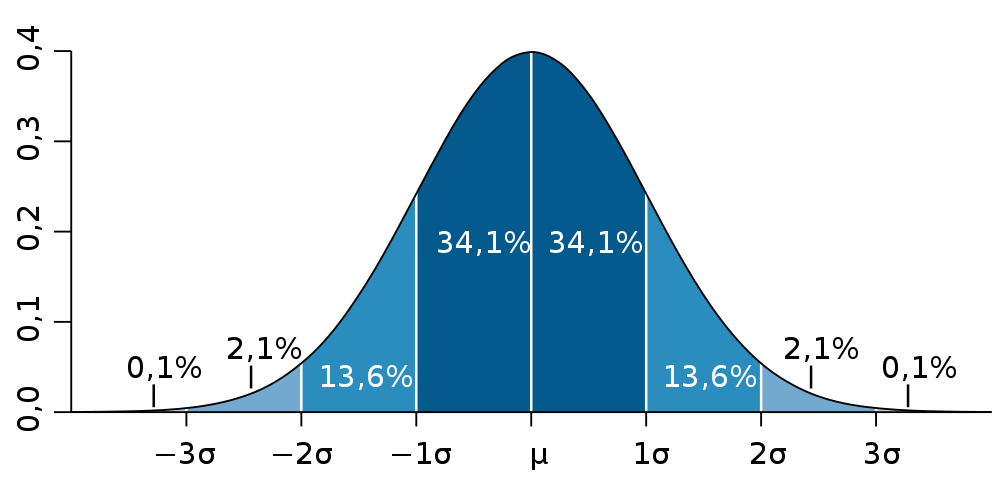 Korelace ANEB korelace není kauzalita
= vzájemný vztah mezi veličinami proměnnými, jevy (dostatečně velký rozsah)
Úkol: zjistit závislost a popsat ji
Př. 3 proměnné:
BMI
% fat
WHR
Korelační koeficient
R: <-1 do 1>
Omezení:
předpokládá 2-rozměrné norm.rozdělení
měří pouze vztahy lineární
nerozeznává, která proměnná je závislá a která nezávislá. Nelze rozhodnout o příčinnosti vztahu mezi proměnnými
interpretace  dodatečné koeficienty, např. index determinace r2
Pearsonův, neparametrický Spearmonův
jednoduchý, parciální, mnohonásobný
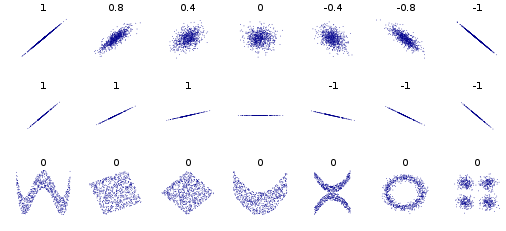 Příklad
Nejvyšší jednoduchý korelační koeficient je mezi proměnnými BMI a WHR a to 0,85. Celkem vysvětluje 72,2 % procent celkové variability mezi těmi to proměnnými. K číslu 72,2 % jsme dospěli pomocí koeficientu determinace (r2 = 0,852 = 0,722).
Korelace vs. kauzalita
Michal Bozděch
Příklad 1: pozitivní korelace (vítr a větrná elektrárna)
Příklad 1: pozitivní korelace (vítr a větrná elektrárna)
Krásným příkladem pozitivní korelace je vztah mezi větrem a otáčením lopatek větrné elektrárny. Když fouká silný vítr, lopatky se rychleji otáčejí, což způsobuje zvýšenou produkci elektřiny. Nicméně nemůžeme tvrdit, že lopatky elektrárny jsou příčinou větru. Tady pozorujeme pouze pozitivní korelaci, nikoliv však kauzální vztah.
Příklad 2: nesprávná kauzalita (videohry a násilí)
Příklad 2: nesprávná kauzalita (videohry a násilí)
Často se můžete setkat s tvrzením, že násilí ve videohrách či televizi způsobuje, že děti se stávají více násilnými. Což je kauzální vztah. Avšak můžeme také tvrdit, že děti s přirozeným sklony k násilnému chování mají tendenci vyhledávat hry a pořady s násilnou tématikou. Proto nemůžeme přesně určit, zda A způsobuje B nebo B způsobuje A. V tomto případě se jedná pouze o korelaci, nikoliv o kauzalitu.
Příklad 3: prodej zmrzliny a počet lidí s úpalem
Příklad 3: prodej zmrzliny a počet lidí s úpalem
Krásným příkladem omylu třetí proměnné (Third-Cause Fallacy) je situace, kdy pozorujeme pozitivní korelaci mezi vyššími tržbami zmrzlinového stánku a zvýšeným výskytem úpalu u lidí. Na první pohled bychom mohli usoudit, že vyšší tržby způsobují úpal. Avšak ve skutečnosti je zde třetí proměnná, která ovlivňuje oba tyto faktory a lépe vysvětluje pozorovaný jev – počasí. V teplém počasí se lidé více snaží ochladit a vyhledávají zmrzlinové stánky, což vede k vyšším tržbám. Zároveň je v teplém počasí větší riziko úpalu. Tedy počasí je klíčovou proměnnou, která má vliv na oba tyto jevy.
Příklad 4: Další příklad třetí proměnné (vši a zdraví)
Příklad 4: Další příklad třetí proměnné (vši a zdraví)
Ve středověku si lidé všimli, že jedinci, kteří mají vši, jsou zdravější, zatímco nezdraví jedinci málokdy mají vši. Na základě tohoto pozorování došli k závěru, že množství vší pozitivně koreluje se zdravotním stavem, a předpokládali, že vši způsobují lepší zdraví. Avšak toto zjištění bylo ovlivněno dalším faktorem. Konkrétně, vši jsou citlivé na změny teploty lidského těla, které jsou reakcí na přítomnost viru v těle. Proto nemocní neměli vši.
Příklad 5: Falešná korelace (konzumace sýra a úmrtí z důvodu zamotání se do prostěradla)
Příklad 5: Falešná korelace (konzumace sýra a úmrtí z důvodu zamotání se do prostěradla)
Falešná korelace (false correlation) je situace, kdy se zdá, že existuje vztah nebo spojitost mezi dvěma proměnnými, avšak ve skutečnosti není mezi nimi žádná příčinná souvislost. Jedná se o náhodnou nebo náhodně vzniklou korelaci, která není podložena žádným skutečným vztahem mezi studovanými proměnnými.
Jako příklad můžeme uvést situaci, kdy autoři publikovali studii, ve které zjistili silnou a pozitivní korelaci mezi roční konzumací sýra a počtem úmrtí způsobených zamotáním do prostěradla. Tento zdánlivý vztah je však pouhým náhodným jevem a nemá žádný logický základ. Neexistuje žádná přímá příčinná souvislost mezi konzumací sýra a úmrtími způsobenými zamotáním do prostěradla. Jedná se pouze o falešnou korelaci, která nemá žádný skutečný význam nebo vysvětlení.
Obrázek 10: Ukázka Falešné korelace (r = .947)
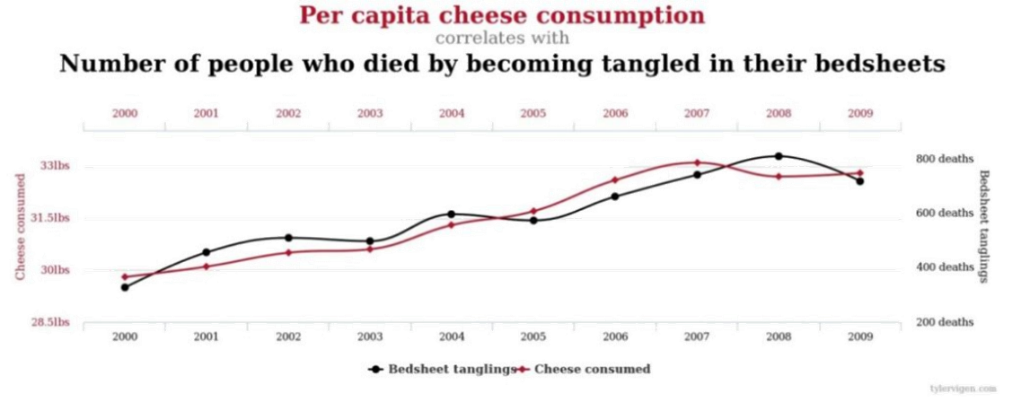 Hádanka: s rostoucí produkcí CO2 se zvyšuje i počet lidí s obezitou
Zde vzniká otázka, zda CO2 způsobuje obezitu nebo zda je obezita zodpovědná za vyšší úroveň detekce CO2, například způsobenou větší plynatostí u lidí s obezitou. Mohlo by se také jednat o situaci, kdy populace konzumuje více potravin a produkuje více CO2, což je důsledek dnešní konzumní společnosti, a tak bohatství a je tou třetí vysvětlující proměnou. Musíme si uvědomit, že realita je často složitější, a i když přirozenou lidskou vlastností je rychle informace kategorizovat do přehledných „schránek“, tak existuje mnoho faktorů, které mohou ovlivňovat dané jevy. Ve vědeckém zkoumání je důležité pečlivě analyzovat data a provést další studie, abychom mohli identifikovat skutečnou příčinnou souvislost mezi proměnnými. Je zapotřebí přesněji rozlišovat mezi kauzalitou a pouhým korelačním vztahem, abychom mohli přijít ke správným závěrům.
Hádanka: s rostoucí produkcí CO2 se zvyšuje i počet lidí s obezitou
Zde vzniká otázka, zda CO2 způsobuje obezitu nebo zda je obezita zodpovědná za vyšší úroveň detekce CO2, například způsobenou větší plynatostí u lidí s obezitou. Mohlo by se také jednat o situaci, kdy populace konzumuje více potravin a produkuje více CO2, což je důsledek dnešní konzumní společnosti, a tak bohatství a je tou třetí vysvětlující proměnou. Musíme si uvědomit, že realita je často složitější, a i když přirozenou lidskou vlastností je rychle informace kategorizovat do přehledných „schránek“, tak existuje mnoho faktorů, které mohou ovlivňovat dané jevy. Ve vědeckém zkoumání je důležité pečlivě analyzovat data a provést další studie, abychom mohli identifikovat skutečnou příčinnou souvislost mezi proměnnými. Je zapotřebí přesněji rozlišovat mezi kauzalitou a pouhým korelačním vztahem, abychom mohli přijít ke správným závěrům. 
Bohatství je správná odpověď na hádanku.
T-testy
Testy o rovnosti středních hodnot dvou výběrů
Jaký konkrétní t-test vybrat?
varianta testu bude
parametrická (závislé, nezávislé soubory)
neparametrická (Wilcoxonův - závislé, Mann-Whitneyův test nezávislé hodnoty

Statistická vs. věcná významnost
T-test
T-test - příklad
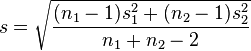 Cohenovo d
d > 0,8  velký efekt
d z intervalu 0,5 – 0,8  střední efekt 
d < 0,2  malý efekt
d = 0,44 
rozdíl mezi oběma disciplínami je i věcně i statisticky významný.
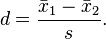 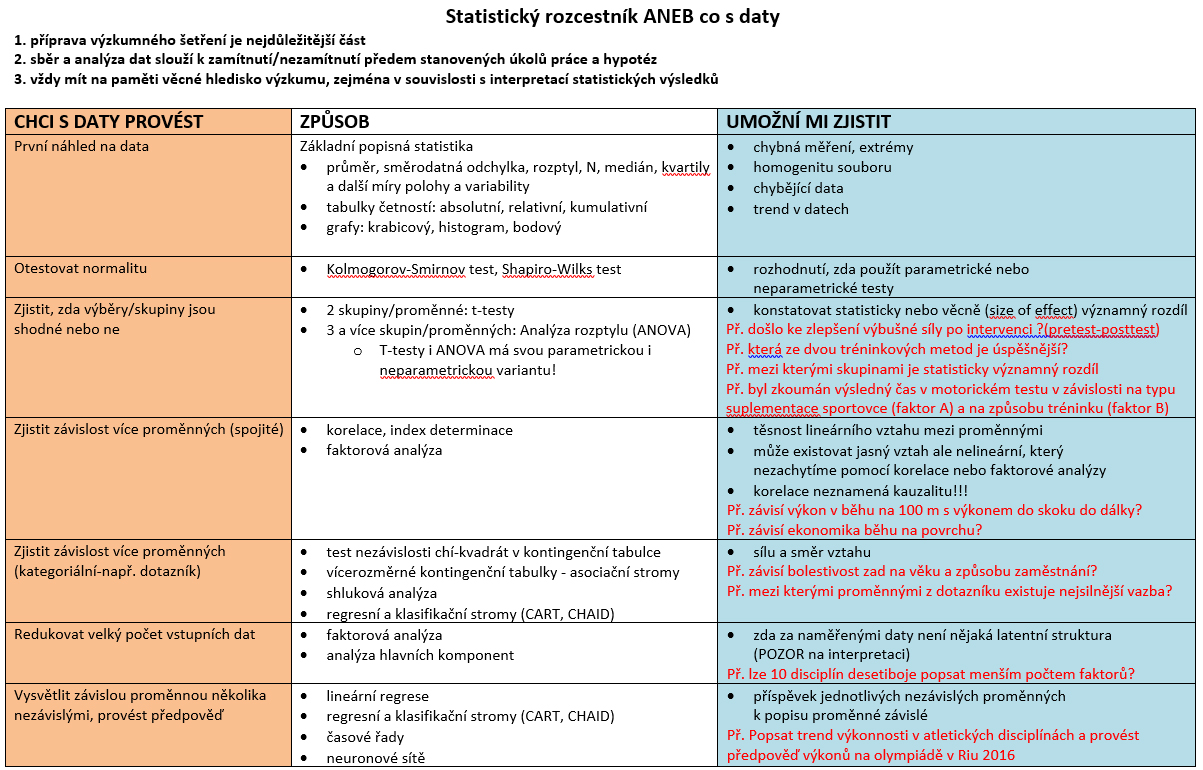 Praktický postup
Nejprve se naučíme básničku: „Je-li vypočítané p ≤ než a, zamítáme nulovou hypotézu H0“. 
p hledáme ve vygenerovaných výsledcích; a je obvykle 0,05
Nulové hypotézy:
Normalita - H0: data pocházejí z normálního rozdělení
Korelace - H0: korelační koeficient je nulový
T-test - H0: střední hodnoty dvou výběrů jsou shodné
ANOVA (analýza rozptylu) - H0: střední hodnoty výběrů jsou shodné
Data ze studijních materiálů „Lekce1-Inbody“
SW Tibco Statistica
Normalita: Statistiky → Základní statistiky → Tabulky četností → Normalita






Korelace: Statistiky → Neparametrické statistiky → Korelace
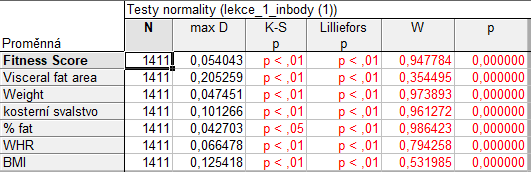 Protože všechny p < 0,05; proto zamítáme nulovou hypotézu o normalitě. Proto budeme používat neparametrické testy.
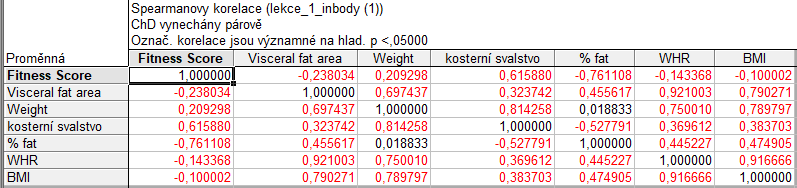 „červené“ výsledky jsou statisticky významné. Nejvyšší hodnota je 0,92
Data ze studijních materiálů „Lekce1-Inbody“
SW Tibco Statistica
T-test: Statistiky → Neparametrické statistiky → Porovnání dvou nezávislých vzorků → Mann-Whitneyův test → grupovací proměnná „Sex“→ závislá proměnná „kosterní svalstvo“





ANOVA: Statistiky → Neparametrické statistiky → Porovnání více nezávislých vzorků → Kruslal-Wallis → grupovací proměnná „Age“→ závislá proměnná „kosterní svalstvo“. Poté „vícenásobní porovnání p-hodnot“
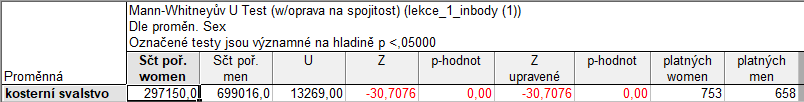 Protože všechny p < 0,05; proto zamítáme nulovou hypotézu o shodě středních hodnot dvou výběrů, v našem případě mužů a žen. Rozdíl v proměnné „kosterní svalstvo“ je statisticky významný. Podle aritmetického průměru či mediánu bychom též poznali, že v prospěch mužů.
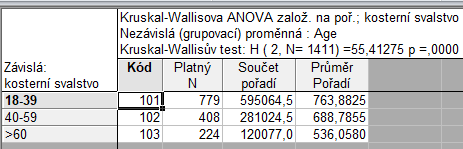 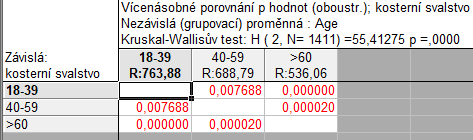 p=0,00, což je < 0,05, proto zamítáme hypotézu o rovnosti středních hodnot 3 věkových kategorií. Kde je rozdíl nám řekne vícenásobné porovnání p-hodnot. Zde jsou všechny hodnoty „červené“, takže statisticky významné rozdíly jsou mezi všemi kombinacemi věkových kategorií.
Data ze studijních materiálů „Lekce1-Inbody“
SW Tibco Statistica
Cohenovo d: Nástroje → Marko → Makra → Otevřít → c:\Program Files\TIBCO\Statistica\Examples\Macros\Analysis Examples\T test with Cohen D.svb“→ Spustit
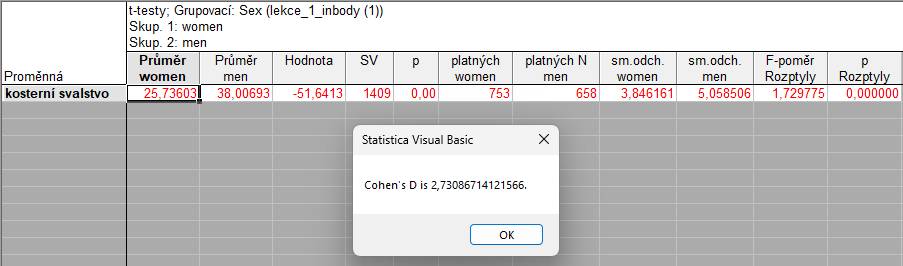 Hodnota Cohenova d je 2,73, což podle doporučené intepretace a norem pro d značí výrazný efekt. 

Tedy rozdíl v proměnné „kosterní svalstvo“ mezi muži a ženami je nejen statisticky, ale i věcně významný.
Zdroje:
Cyhelský, L., Kahounová, J., & Hindls, R. (2001). Elementární statistická analýza. (2. dopl. vyd., 318 s.) Praha: Management Press. 
Hendl, J. (2006). Přehled statistických metod zpracování dat: analýza a metaanalýza dat. (Vyd. 2., opr., 583 s.) Praha: Portál. 
Meloun, M., & Militký, J. (1998). Statistické zpracování experimentálních dat. (2. vyd., xxi, 839 s.) Praha: East Publishing. 

Sebera, M. Vícerozměrné statistiky, 2013
Zvonař, M., Pavlík, J ., Sebera, M., Vespalec, T. & Štochl,  J. Vybrané kapitoly z antropomotoriky. Brno: Masarykova univerzita, 2010.